猜一猜什么词被盖住了？
Developed by: Joanne Whitley
Modified by: Ling-Ling Chern
念一念!
大大的
小小的
圆圆的
高高的
长长的
短短的
刚才练习的词，哪一个可以放在空格里呢？
我的乌龟有 ______腿。
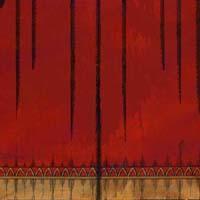 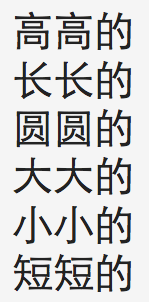 短短的
短短的
我十一岁。我的个子 ______。
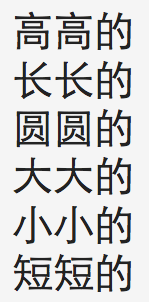 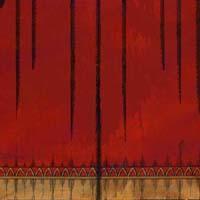 高高的
高高的
我有一张 ______脸。
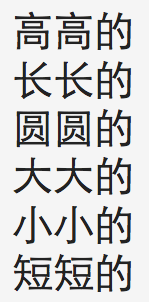 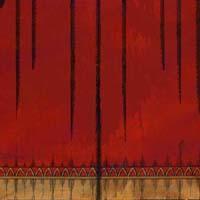 圆圆的
圆圆的
我妈妈有一对 ______眼睛。
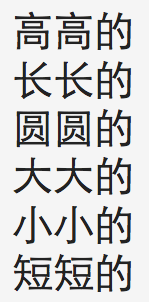 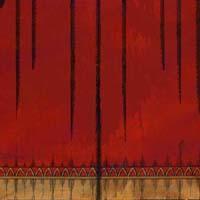 大大的
大大的
我妹妹有 ______头发。
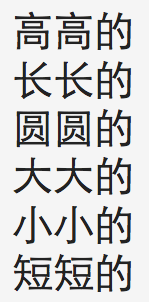 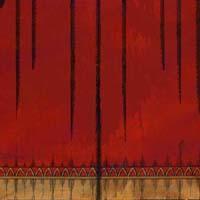 短短的／长长的
短短的／长长的
小乌龟的尾巴 ______。
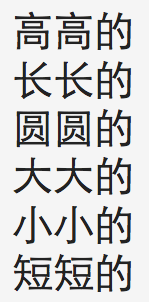 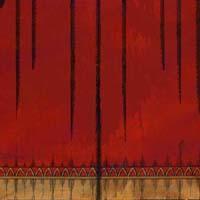 短短的
短短的
我爸爸的个子 ______。
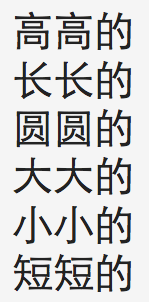 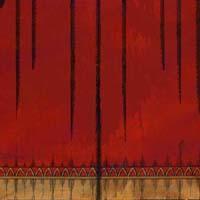 高高的
高高的
王佳佳的眼睛 ______。
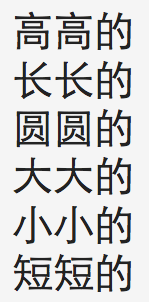 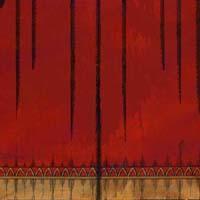 大大的
大大的
她是学生，她的脸圆圆的，鼻子 ______。
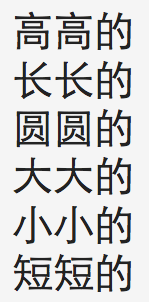 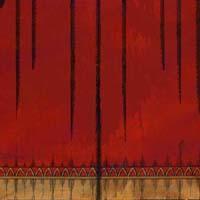 高高的/小小的
高高的／
小小的
妹妹的个子 ______。
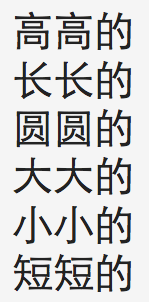 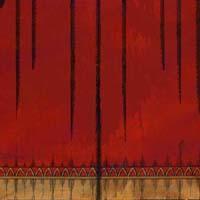 高高的
高高的
我是七年级学生。我有一双 ______腿。
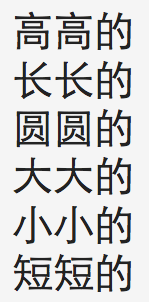 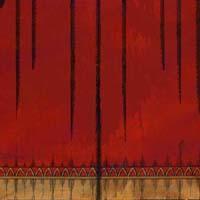 长长的
长长的
“石头”的眼睛 ______。
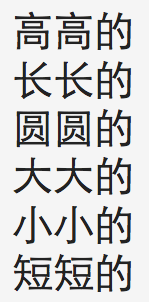 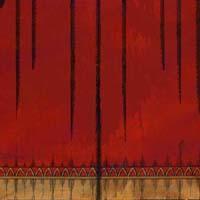 圆圆的／小小的
圆圆的／小小的
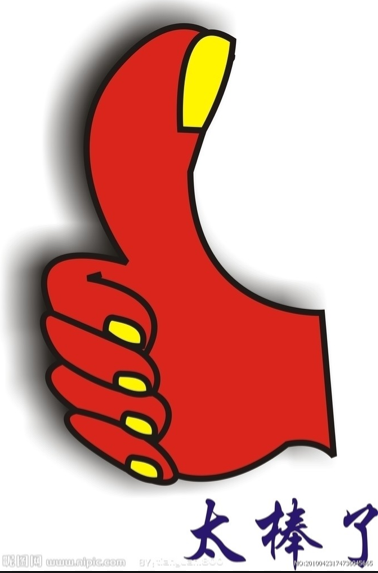